An integrative framework linking innovations and value chains
The case of the Kenyan horticulture sector

Aarti Krishnan, University of Manchester, aarti.krishnan-2@manchester.ac.uk
Christopher Foster, University of Sheffield, christopher.foster@sheffield.ac.uk
Introduction
Agricultural value chains and climate change
Growing demand for more sustainable practices from value chains
Farmers increasingly effected by weather extremes
=> Climate-based innovation
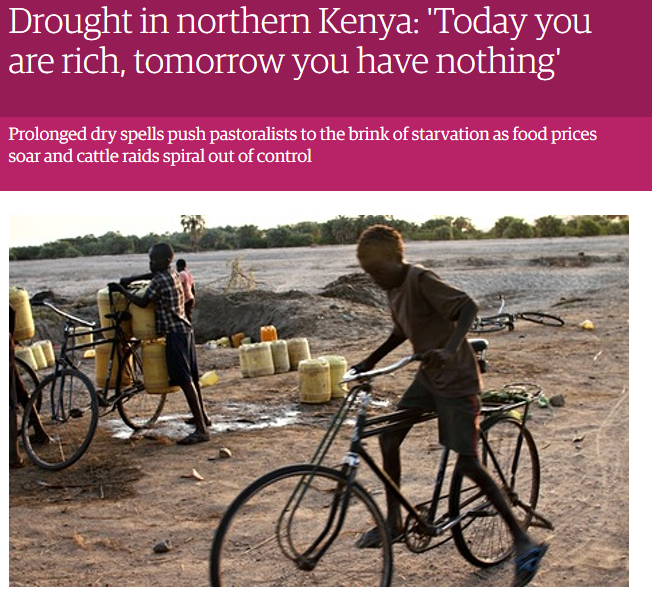 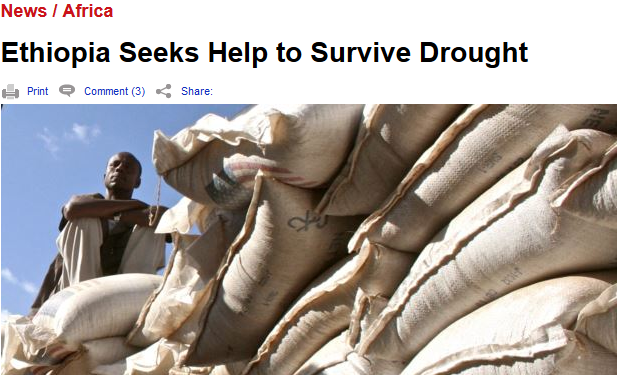 Literature on climate-based innovation
Global value chain literature
Standards/Quality
Innovation – lead firms, standards-driven, formal innovation (upgrading)
Inclusive innovation
Climate adaptations based on local knowledge and farmer networks
Small-scale, frugal innovations
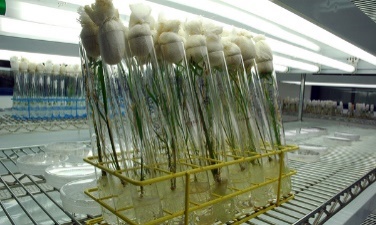 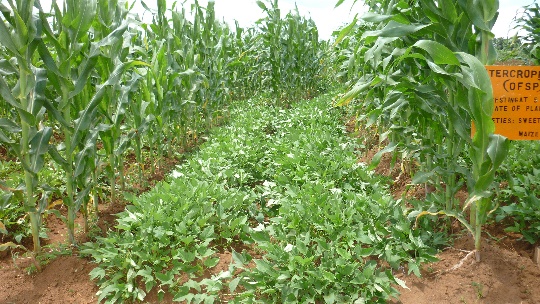 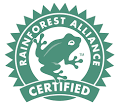 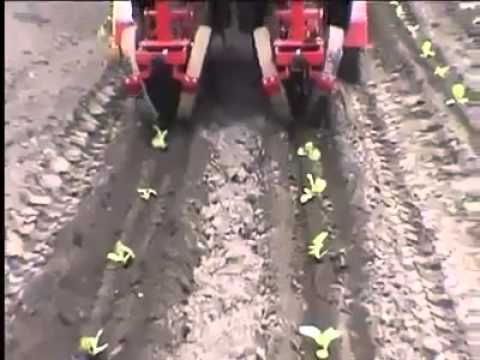 How does the frugality of innovations vary with farmers participating in global and local value chains?
Methodology
How do we measure frugal innovation? (World Bank, 2010; Zanello et al., 2015).
Kenya horticulture (Mango/Avocado)
Survey research on farmer practices
300 farmers in 3 regions
~50/50 GVC and LVC
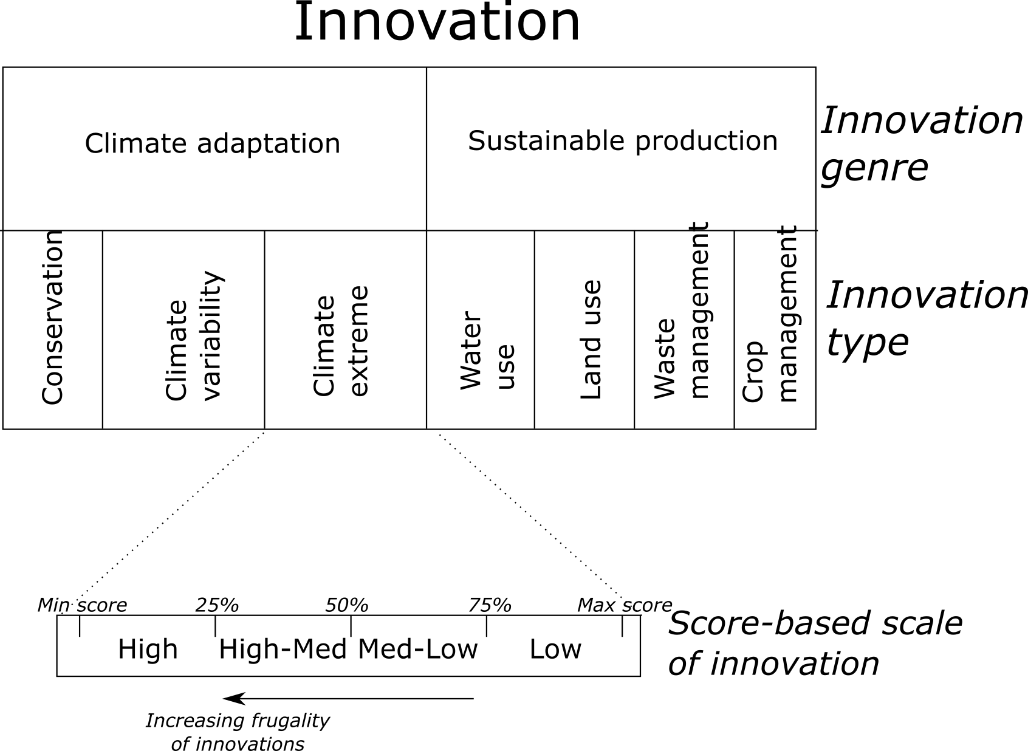 Farmer innovation score by value chain
General trends
Frugal GVC farmers
Innovative LVC farmers
Policy implications – Frugal innovation and GVC, champion LVC farmers
Overall innovation determinants
Expected trends – skills, education, location, modes of learning; 
Unexpected trends – age, alternative livelihoods
Innovation types 
Innovation genres
Policy implications
Climate adaptation vs sustainable production
How might climate-based innovation be guided
Results 3
Modes of learning
Causality – Feedback effects
Policy implications
Climate-innovation likely to be diffuse and adapted
Similarity in determinants – innovation and value chains
Conclusions
Integration between innovation and value chains
Methodology
Innovation types, innovation genres
Score-based scales allow us to explore varying complexity of innovations
How might such approaches be used more widely to explore frugal innovation
Conclusions
Frugality – it’s not just for lower value LVC farmers
A crucial element of GVC and climate adaptation
LVC and climate innovation 
Local market farmers sometimes more innovative 
Innovations types are not all the same
Different genres
How that should effect how they are treated?